Методическая разработка раздела воспитательной программы «ИСТОК».
Раздел:
«Творческий потенциал и творческая активность учащихся».
Создание условий для развития и совершенствования творческого 
потенциала и творческой активности ученика
Цель:
Поиск путей, направленных на развитие и успешную реализацию творческих способностей детей
Создание благоприятных условий для реализации их личных творческих способностей
Задачи:
Создание системы целенаправленной работы по развитию творческих способностей и творческой активности учащихся
Стимулирование творческой деятельности
Поддержка детской одаренности, таланта
Ожидаемый результат:

Формирование стремления реализовывать свои творческие способности.
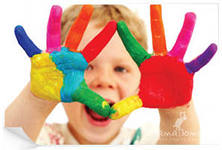 Психолого-педагогическая характеристика 
возрастных особенностей учащихся
В 9 классе обучается 17 человек. Из них 8мальчиков и 9 девочек. 1997 г.р.-1 человек; 1998г.р. – 13 человек; 1999 г.р.-3 человека. Основной состав обучаются в данной школе с 1 класса. 
  Социум:  Полные семьи – 4; неполные семьи – 9; с отчимом – 2;опекаемые – 1; 
воспитываются с бабушкой -1. 6 учащихся проживает в квартирах с частичными удобствами; 3 человека в квартирах с удобствами; 7 человек в частных домах, 1 – в неблагоустроенной квартире барачного типа.
  В результате медицинских осмотров у обучающихся выявлены следующие заболевания: патология зрения – 3; опорно-двигательный аппарат – 2; сердечно-сосудистой системы – 4; нервной системы -2.
Технологии, методы, формы организации деятельности учащихся
Технология творческого развития:
Цель применения технологии:  воспитание общественно-активной   творческой личности, способной приумножить общественную культур, сделать вклад в построение  правового демократического общества.
Задачи:
формирование творческого потенциала  личности 
посредством использования различных  видов    деятельности
поддержка и развитие творчества учащихся в разнообразных его проявлениях.
Предполагаемый результат:

развитие  индивидуальных  особенностей  каждого  ребёнка;
повышение  коммуникативной  компетентности  учащихся;
развитие  самоуважения  и  формирование  адекватной  самооценки;
формирование  потребности  в  творческой  самореализации  личности;
 формирование  уважительного  отношения    к  личности  других  людей


Развитие творчества  осуществляется посредством:
игровых форм работы, КТД,
интерактивных экспедиций,
творческих презентаций,
проектной и исследовательской деятельности,
техник креативности.
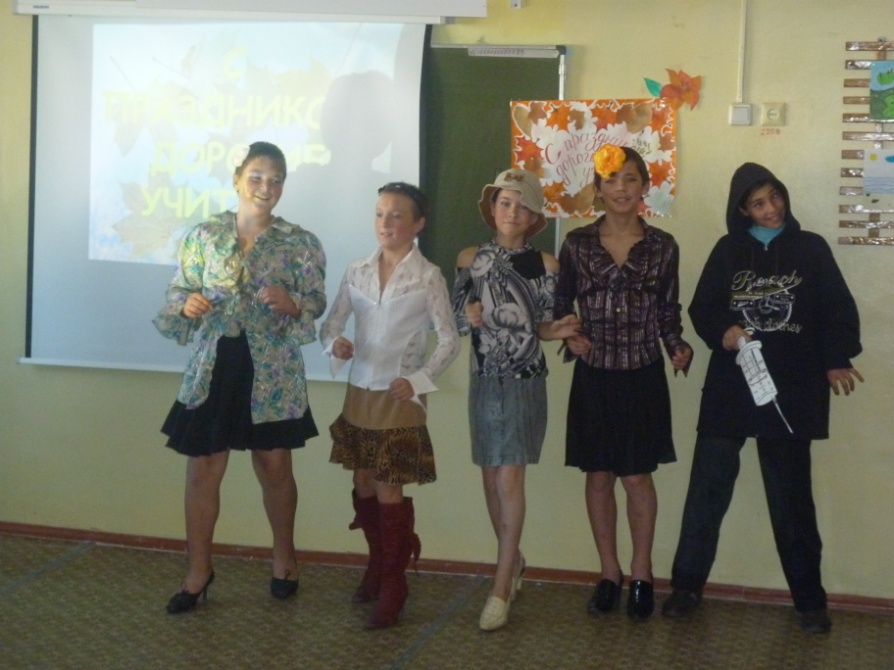 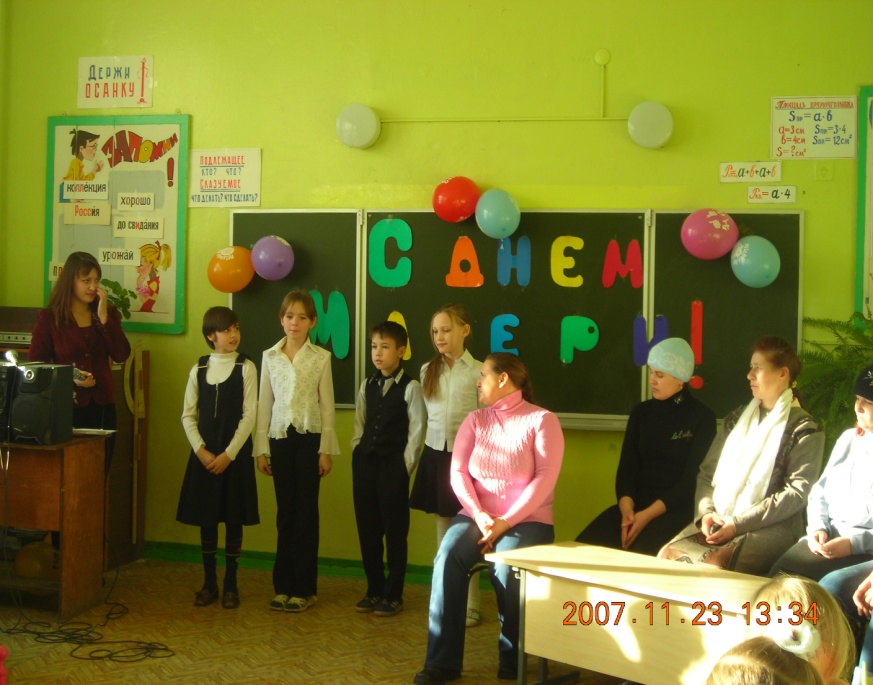 Технологии ( техники) креативности:
Шесть шляп
Метод мозгового штурма
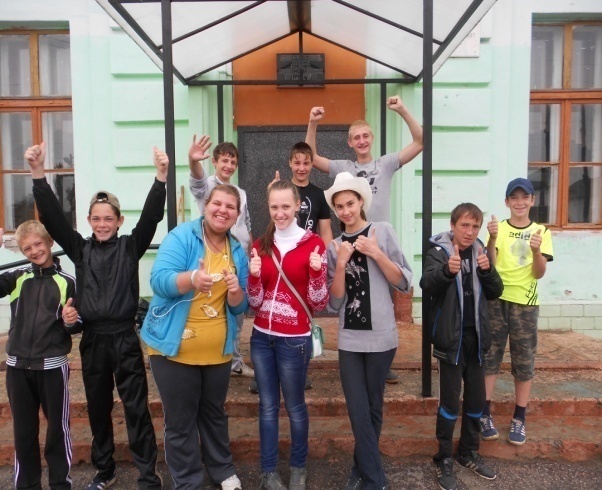 Метод смыслового видения
Мыслительные стулья Диснея
Метод символического  видения (ментальные карты)
Система деятельности в рамках реализации раздела 
«Творческий потенциал и творческая активность учащихся».
ТВОРЧЕСТВО

ЦЕЛЬ:
СОЗДАНИЕ БЛАГОПРИЯТНОЙ ОБРАЗОВАТЕЛЬНОЙ СРЕДЫ ДЛЯ РЕАЛИЗАЦИИ ТВОРЧЕСКОГО ПОТЕНЦИАЛА УЧАЩИХСЯ 

ЗАДАЧИ:
СОЗДАНИЕ УСЛОВИЙ ДЛЯ ПРОДВИЖЕНИЯ УЧАЩИХСЯ В ИНТЕЛЛЕКТУАЛЬНОМ РАЗВИТИИ
ФОРМИРОВАНИЕ И РАЗВИТИЕ ИНТЕРЕСА К ПОЗНАНИЮ ОКРУЖАЮЩЕГО МИРА
САМОПОЗНАНИЕ 

ЦЕЛЬ: 

РАЗВИТИЕ КОММУНИКАТИВНЫХ СПОСОБНОСТЕЙ

ЗАДАЧА:
ВСЕСТОРОННЕЕ ГАРМОНИЧНОЕ РАЗВИТИЕ ЛИЧНОСТИ
КОЛЛЕКТИВ

ЦЕЛЬ:
СПЛОЧЕНИЕ КЛАССНОГО КОЛЛЕКТИВА, РАЗВИТИЕ ЧУВСТВА ТОВАРИЩЕСТВА И ВЗАИМОПОМОЩИ

ЗАДАЧА:
УДОВЛЕТВОРЕНИЕ ПОТРЕБНОСТЕЙ УЧАЩИХСЯ В ОБЩЕНИИ С УЧИТЕЛЕМ И ОДНОКЛАССНИКАМИ ВО ВНЕУРОЧНОЕ ВРЕМЯ
План мероприятий по реализации раздела
«Творческий потенциал и творческая активность обучающихся».
2013-2014 уч.год
Список использованной литературы:
Н.И. Дереклеева, М.Ю. Савченко, И.С. Артюхова «Справочник классного руководителя 5-9 классы»   «ВАКО» Москва, 2005г.
Е.М. Сафронова «Спутник классного руководителя 9-11 классы»  «Глобус» Москва 2007г
Научно-методический журнал «Классный руководитель» №5, 6, 9 Москва 2006г.
Г.В. Бурменская, Е.И. Захарова, О.А. Карабанова и др. «Возрастно-психологический подход в консультировании детей и подростков: Учеб. пособие для студ. высш. учеб. Заведений»  М.: Издательский Центр «Академия», 2002
Ресурсы сети Интернет
«В каждом ребенке есть солнце, 
только дайте ему светить»
Сократ
Спасибо 
за внимание!
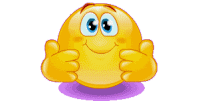